Patterns for Slick database applications
Jan Christopher Vogt, EPFL
Slick Team
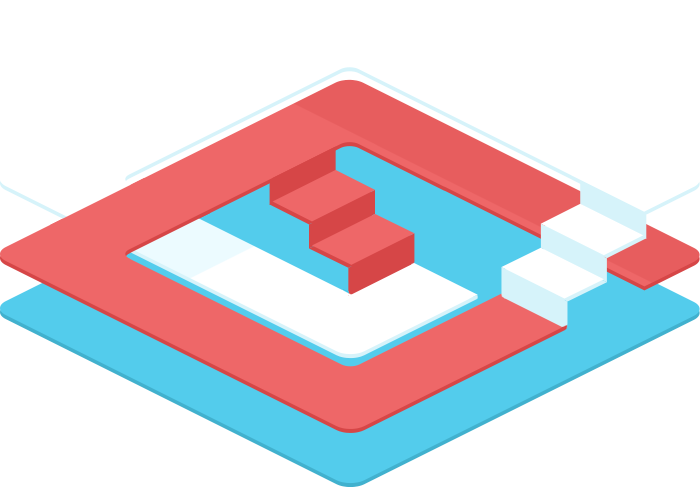 #scalax
[Speaker Notes: Not an introductory talk, but with some Scala knowledge you should be able to follow even if you don’t know Slick]
Recap: What is Slick?
(for ( c <- coffees;
      if c.sales > 999
) yield c.name).run


select "COF_NAME"from   "COFFEES"where  "SALES" > 999
[Speaker Notes: underlines -> implicit conversions
lazy query builder, explicit execution]
Agenda
Query composition and re-use
Getting rid of boiler plate in Slick 2.0
outer joins / auto joins
auto increment
code generation
Dynamic Slick queries
Query composition and re-use
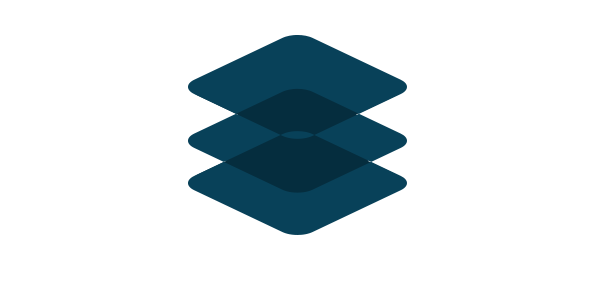 [Speaker Notes: Embrace! Slick’s single coolest features!]
For-expression desugaring in Scala
for ( c <- coffees;
      if c.sales > 999
) yield c.name


        coffees
          .withFilter(_.sales > 999)
          .map(_.name)
Types in Slick
class Coffees(tag: Tag) extends Table[C](tag,"COFFEES”) {
  def * = (name, supId, price, sales, total) <> ...
  val name = column[String]("COF_NAME", O.PrimaryKey)
  val supId = column[Int]("SUP_ID")
  val price = column[BigDecimal]("PRICE")
  val sales = column[Int]("SALES")
  val total = column[Int]("TOTAL")
}
lazy val coffees = TableQuery[Coffees]
<: Query[Coffees,C]
(coffees:TableQuery[Coffees,_]).map(
					(c:Coffees) => (c.name: Column[String])
): Query[Column[String],String]
coffees.map(c =>  c.name)
(coffees                      ).map(
					(c        ) => (c.name                )
)
[Speaker Notes: C is element type alias, can be tuple or case class
Table is row prototype]
Table extensions
class Coffees(tag: Tag) extends Table[C](tag,"COFFEES”) {
  …
  val price = column[BigDecimal]("PRICE")
  val sales = column[Int]("SALES")
  def revenue = price.asColumnOf[Double] *                     sales.asColumnOf[Double]
}


coffees.map(c => c.revenue)
[Speaker Notes: asColumn]
Query extensions
implicit class QueryExtensions[T,E]
                ( val q: Query[T,E] ){
  def page(no: Int, pageSize: Int = 10)
      : Query[T,E]
      = q.drop( (no-1)*pageSize ).take(pageSize)
}

suppliers.page(5)
coffees.sortBy(_.name).page(5)
Query extensions by Table
implicit class CoffeesExtensions
                  ( val q: Query[Coffees,C] ){
  def byName( name: Column[String] )
      : Query[Coffees,C]
      = q.filter(_.name === name).sortBy(_.name)
}

coffees.byName("ColumbianDecaf").page(5)
[Speaker Notes: C is element type of Coffees here, can be Coffee case class or Tuple]
Query extensions for joins
implicit class CoffeesExtensions2( val q: Query[Coffees,C] ){
  def withSuppliers
      (s: Query[Suppliers,S] = Tables.suppliers)
      : Query[(Coffees,Suppliers),(C,S)]
      = q.join(s).on(_.supId===_.id)
  def suppliers
      (s: Query[Suppliers, S] = Tables.suppliers)
      : Query[Suppliers, S]
      = q.withSuppliers(s).map(_._2)
}

coffees.withSuppliers() : Query[(Coffees,Suppliers),(C,S)
coffees.withSuppliers( suppliers.filter(_.city === "Henderson") )

// buyable coffees
coffeeShops.coffees().suppliers().withCoffees()
[Speaker Notes: that’s the way to do association in slick, because it is lazy, composes val

can put into method]
Query libraries by Interface
trait HasId{ _:Table[_] => def id: Column[Int] }
class Coffees(tag:Tag) extends Table[C](…)  with HasId{ def id = column[Int](“ID”); … }
class Suppliers(tag:Tag) extends Table[C](…)
  with HasId{
def id = column[Int](“ID”) }

implicit class QueryExtensions[T <: HasId,C]                           ( val q: Query[T,E] ){
  def byId(id: Int): Query[T,C]      = q.byId( id )
  …
}

coffees.byId( 123 )
Query extensions by Interface
trait HasSuppliers{ def supId: Column[Int] }
class Coffees(…)      extends Table... with HasSuppliers {…}
class CofInventory(…) extends Table... with HasSuppliers {…}
implicit class HasSuppliersExtensions[T <: HasSupplier,E]
                      ( val q: Query[T,E] ){
  def bySupId(id: Column[Int]): Query[T,E]                               = q.filter( _.supId === id )
  def withSuppliers
      (s: Query[Suppliers,S] = Tables.suppliers)
      : Query[(T,Suppliers),(E,S)]
      = q.join(s).on(_.supId===_.id)
  def suppliers ...
}

// available quantities of coffees
cofInventory.withSuppliers()
  .map{ case (i,s) =>
      i.quantity.asColumnOf[String] ++ " of " ++ i.cofName ++ " at " ++ s.name
  }
[Speaker Notes: string computed server side, which means still lazy and composable]
Query extensions summary
Mindshift required!Think code, not monolithic query strings.
Stay completely lazy!Keep Query[…]s as long as you can.
Re-use!Write query functions or extensions methods for shorter, better and DRY code.
[Speaker Notes: none of what we have seen actually executed the query. just composed. call .run for ONE roundtrip]
Getting rid of boilerplate
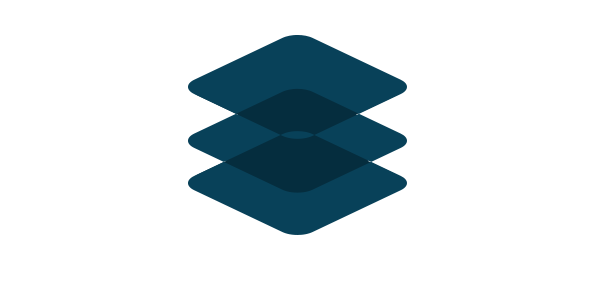 Auto joins
Auto joins
implicit class QueryExtensions2[T,E]
                ( val q: Query[T,E] ){
  def autoJoin[T2,E2]
        ( q2:Query[T2,E2] )
        ( implicit condition: (T,T2) => Column[Boolean] )
        : Query[(T,T2),(E,E2)]
        = q.join(q2).on(condition)
}

implicit def joinCondition1    = (c:Coffees,s:Suppliers) => c.supId === s.id

coffees.autoJoin( suppliers ) : Query[(Coffees,Suppliers),(C,S)]
    coffees.autoJoin( suppliers ).map(_._2).autoJoin(cofInventory)
Auto incrementing inserts
Auto incrementing inserts
val supplier
 = Supplier( 0, "Arabian Coffees Inc.", ... )

// now ignores auto-increment column
suppliers.insert( supplier )

// includes auto-increment column
suppliers.forceInsert( supplier )
Code generatION
Code generator for Slick code
// runner for default config

import scala.slick.meta.codegen.SourceCodeGenerator
SourceCodeGenerator.main(
  Array(
      "scala.slick.driver.H2Driver",
      "org.h2.Driver",
      "jdbc:h2:mem:test",
      "src/main/scala/", // base src folder
      "demo" // package
    )
)
[Speaker Notes: Run from shell or sbt as sourceGenerator or using separate]
Generated code
package demo
object Tables extends {
  val profile = scala.slick.driver.H2Driver
} with Tables

trait Tables {
  val profile: scala.slick.driver.JdbcProfile
  import profile.simple._
  case class CoffeeRow(name: String, supId: Int, ...)
  implicit def GetCoffees        = GetResult{r => CoffeeRow.tupled((r.<<, ... )) }
  class Coffees(tag: Tag) extends Table[CoffeeRow](…){…}
  ...
[Speaker Notes: // not tied to a driver

// entity class
// table class
// GetResult

// Slick Hlists for > 22 columns.]
OUTER JOINS
Outer join limitation in Slick
suppliers.leftJoin(coffees)
  .on(_.id === _.supId)
  .run // SlickException: Read NULL value ...
LEFT JOIN
Outer join pattern
suppliers.leftJoin(coffees)
  .on(_.id === _.supId)
  .map{ case(s,c) => (s,(c.name.?,c.supId.?,…)) }
  .run
  .map{ case (s,c) =>
        (s,c._1.map(_ => Coffee(c._1.get,c._2.get,…))) }

// Generated outer join helper
suppliers.leftJoin(coffees)
  .on(_.id === _.supId)
  .map{ case(s,c) => (s,c.?) }
  .run
[Speaker Notes: not big problem, when select exact]
CUSTOMIZABLE Code generatION
Using code generator as a library
val metaModel = db.withSession{ implicit session =>
  profile.metaModel // e.g. H2Driver.metaModel
}
import  scala.slick.meta.codegen.SourceCodeGenerator
val codegen = new SourceCodeGenerator(metaModel){
  // <- customize here
}
codegen.writeToFile(
  profile = "scala.slick.driver.H2Driver”,
  folder = "src/main/scala/",
  pkg = "demo",
  container = "Tables",
  fileName="Tables.scala" )
[Speaker Notes: needs staged sbt build or manual execution]
Adjust name mapping
import scala.slick.util.StringExtensions._
val codegen =
  new SourceCodeGenerator(metaModel){
    override def tableName      = _.toLowerCase.toCamelCase
    override def entityName       = tableName(_).dropRight(1)
  }
Generate auto-join conditions 1
class CustomizedCodeGenerator(metaModel: Model)
  extends SourceCodeGenerator(metaModel){
	override def code = {
    super.code + "\n\n" + s"""
/** implicit join conditions for auto joins */
object AutoJoins{
  ${indent(joins.mkString("\n"))}
}
    """.trim()
  }
  …
Generate auto-join conditions 2
…
  val joins = tables.flatMap( _.foreignKeys.map{ foreignKey =>
    import foreignKey._
    val fkt = referencingTable.tableClassName
    val pkt = referencedTable.tableClassName
    val columns = referencingColumns.map(_.name) zip                                 referencedColumns.map(_.name)
    s"implicit def autojoin${name.capitalize} "+     " = (left:${fkt},right:${pkt}) => " +
        columns.map{
          case (lcol,rcol) =>             "left."+lcol + " === " + "right."+rcol
        }.mkString(" && ")
}
Other uses of Slick code generation
Glue code (Play, etc.)
n-n join code
Migrating databases (warning: types change)(generate from MySQL, create in Postgres)
Generate repetitive regarding data model(aka model driven software engineering)
Generate DDL for external model
Use code generation wisely
Don’t loose language-level abstraction
Add your generator and data model to version control
Complete but new and therefor experimental in Slick
[Speaker Notes: interfaces still useful]
Dynamic Queries
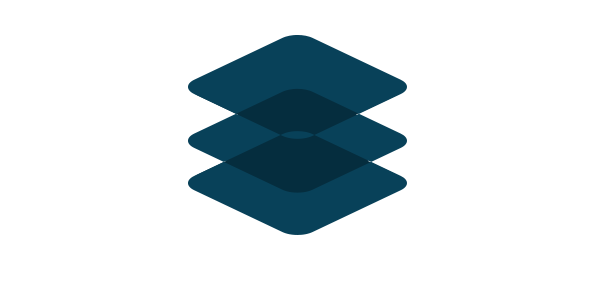 Common use case for web apps
Dynamically decide
displayed columns
filter conditions
sort columns / order
Dynamic column
class Coffees(tag: Tag)              extends Table[CoffeeRow](…){
  val name = column[String]("COF_NAME",…)
}

coffees.map(c => c.name)
coffees.map(c =>  c.column[String]("COF_NAME")
)
Be careful about security!
Example: sortDynamic
suppliers.sortDynamic("street.desc,city.desc")
sortDynamic 1
implicit class QueryExtensions3[E,T<: Table[E]]
                   ( val query: Query[T,E] ){
  def sortDynamic(sortString: String) : Query[T,E] = {
    // split string into useful pieces
    val sortKeys = sortString.split(',').toList.map(                     _.split('.').map(_.toUpperCase).toList )
    sortDynamicImpl(sortKeys)
  }
  private def sortDynamicImpl(sortKeys: List[Seq[String]]) = ???
}


suppliers.sortDynamic("street.desc,city.desc")
sortDynamic 2
...
  private def sortDynamicImpl(sortKeys: List[Seq[String]]) : Query[T,E] = {
    sortKeys match {
      case key :: tail => 
        sortDynamicImpl( tail ).sortBy( table =>
          key match {
            case name :: Nil =>           table.column[String](name).asc
            case name :: "ASC" :: Nil =>  table.column[String](name).asc
            case name :: "DESC" :: Nil => table.column[String](name).desc
            case o => throw new Exception("invalid sorting key: "+o)
           }
        )
      case Nil => query
    }
  }
}

suppliers.sortDynamic("street.desc,city.desc")
[Speaker Notes: Limitations:
 - type is string
 - using db name
Can use reflection instead]
Summary
Query composition and re-use
Getting rid of boiler plate in Slick 2.0
outer joins / auto joins
auto increment
code generation
Dynamic Slick queries
Thank you
#scalax
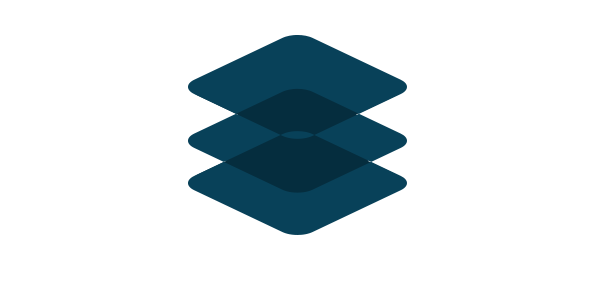 slick.typesafe.com
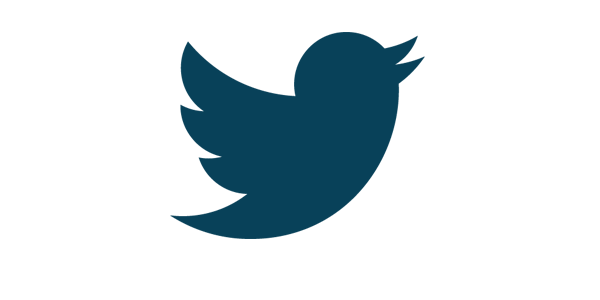 @cvogt
http://slick.typesafe.com/talks/

https://github.com/cvogt/slick-presentation/tree/scala-exchange-2013
[Speaker Notes: https://github.com/cvogt/slick-presentation/tree/scala-exchange-2013]
filterDynamic
coffees.filterDynamic("COF_NAME like Decaf")